ערב מורשת היחידה
מנהל אזרחי איו"ש
כ' באלול תשע"ג
26 באוגוסט 2013
1
כללי
הרקע להקמת היחידה:
1948 :  עזיבת הבריטים את הארץ ומלחמת השחרור, בעקבותיה האזור נמצא תחת אחריות שלטונית של ממשלת ירדן כשהמרכז בעמאן ובשטח פזורים נציגי ממשלה בתחומים השונים. בשטח נמצאים פליטים רבים. ה"ממשל" מנוהל ע"י צווים ומנשרים. 
1950:  ירדן מספחת את איו"ש לתחומה. ניהול השטח נעשה ע"פ החוק הירדני.
1967: 	צירוף איו"ש ע"י ישראל. השטח מוגדר רשמית כ-"שטח מוחזק", ולא מסופח למדינת ישראל (כמו הגולן, למשל). השליטה מתבצעת ע"י הממשל הצבאי.
1981-2: בעקבות הסכם השלום עם מצרים, מפורק הממשל הצבאי, ומוקם המנהל 	האזרחי, ככלי השלטוני הישראלי באיו"ש, כביכול כהכנה לאוטונומיה 	פלסטינית.
1993-4: בעקבות הסכמי אוסלו, מועברת האחריות האזרחית על רוב שטחי איו"ש 	לרש"פ, והמנהל האזרחי נותר אחראי אזרחית רק לשטחי C.
2003: אוחד מנגנון התיאום הביטחוני (DCO) עם מנהל האזרחי וכיום המנהל האזרחי אחראי על התיאום האזרחי והביטחוני כאחד.
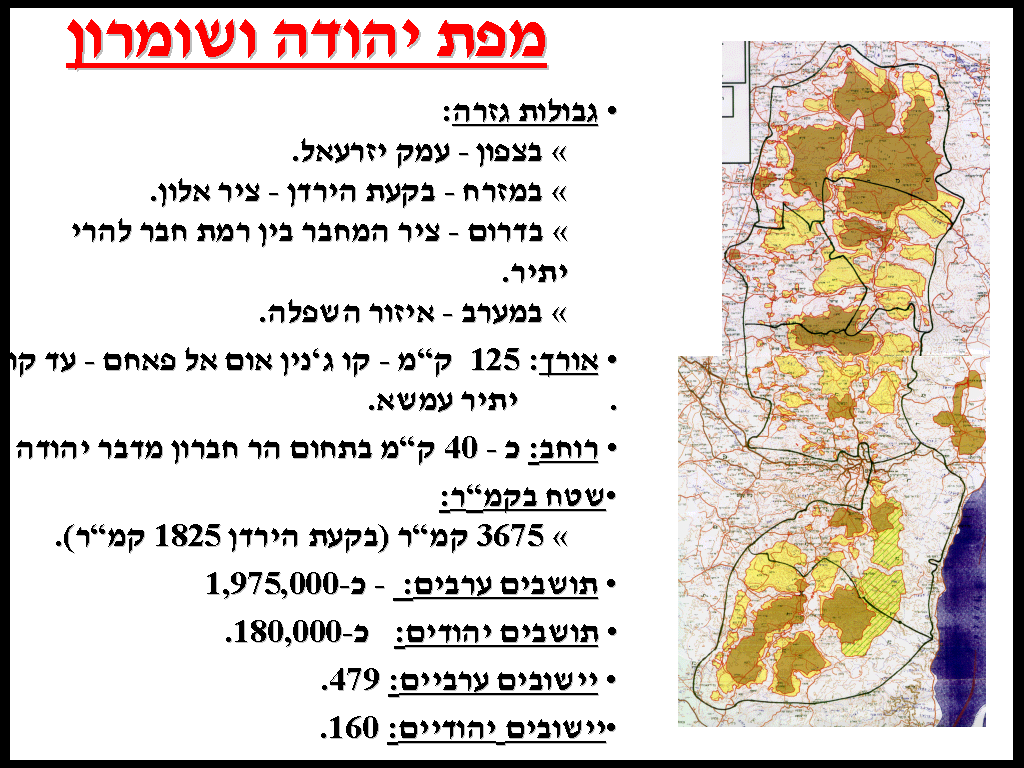 מנשה
שומרון
אפרים
בנימין
הבקעה
מכבים
מג"ב עוטף
עציון
יהודה
שטח אחריות
גבולות גזרה:
 בצפון - עמק יזרעאל.
 במזרח - הירדן.
 בדרום - ציר המחבר בין רמת חבר להרי יתיר.
 במערב - אזור השפלה.
אורך: 125 ק"מ בקו ג'נין / אום אל פחם – יתיר / עמשא.
רוחב: 35-40 ק"מ בתחום הר חברון - מדבר יהודה.
תושבים פלסטינים: כ- 2,400,000
תושבים יהודים: כ- 305,000
יישובים פלסטינים: 451
יישובים יהודיים: 120
יהודה ושומרון - נתונים
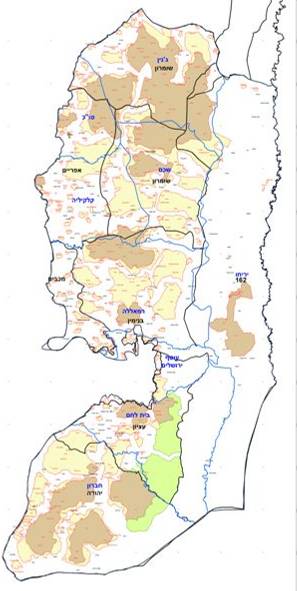 איו"ש חולק בהסכם הביניים  לשלוש:
שטח "A" - כלל הסמכויות בידי הפלס'
שטח "B" - סמכויות וקרקע בידי הפלס'
		    מלבד סמכות ביטחונית.
שטח "C" - סמכויות ישראליות 
			    מלבד בתחומים שהוגדרו.
סה"כ גודל שטחי איו"ש 5,540 קמ"ר כאשר:
997 קמ"ר (18%) שטח "A"
1,042 קמ"ר (18.8%) שטח "B"
3,501 קמ"ר (63.2%) שטח "C" 
 	כאשר 166 קמ"ר מוגדרים כשמורת טבע.
ייעוד היחידה:
עיצוב ותחזוק מציאות אזרחית מותאמת במרחב איו"ש-הנשענת על הבנה מעמיקה של צרכים ומגמות ב"רחוב" הפלסטיני, על מוכנות למצבי הסלמה והתפרצות, ועל מרקם חיים הוגן ומפחית מתחים בקרב המתגוררים במרחב.
שיפור איכות החיים בקרב האוכלוסייה הישראלית באיו"ש-יצירת שגרת חיים נוחה ומתן שרות מקצועי ומהיר עבור האוכלוסייה הישראלית במרחב, תוך הוקעה מפורשת של אלה הפועלים כנגד החוק והבזים לו. 
פיתוח המשרתים בארגון ועידוד עבודת צוות ועזרה הדדית- בהתבסס על אנשים אוהבי אדם ועבודה, אנשי עמל ומרץ, המתמודדים באומץ עם אתגרי העת הזו, והמקפידים על סטנדרטים גבוהים ובלתי מתפשרים.
יצירת תרבות ארגונית מעודכנת ומבוססת טכנולוגיה חדשנית המקדשת מעשים ולא דיבורים- המעודדת פתיחות מחשבתית והבנה מערכתית, סולדת מהסברים ותירוצים והחותרת להתייעלות מתמדת תוך הקפדה על פשטות,שקיפות, פתיחות ללמידה וביקורת, ומנהל תקין. 
חיזוק ומיסוד השותפות והמעורבות במהלכי הליבה המתבצעים במרחב-להמשיך ולהוות גורם מקצועי ומוביל בעשיית הליבה בפיקוד המרכז, תוך חיזוק גאוות היחידה ותחושת השייכות.
הקפדה על כבוד האדם- מתוך תפיסת עולם המכוונת לצרכי האוכלוסיות שבמרחב ולהגנה על זכויותיהן הבסיסיות, ואשר אינה סבלנית לביטויים של אלימות והפרת חוק וסדר מכל צד שהוא.
משימת היחידה:
המטרה: עיצוב מרקם חיים סביר לאוכלוסייה הפלסטינית באיו”ש. 
התכלית: מניעת ייצוא טרור, תוך קיום מרקם חיים סביר לפלסטינים והימנעות מהטלת ממשל צבאי. 
הרעיון הכללי: עיצוב מרקם חיים בסיסי בכלל איו”ש תוך העמקתו בגזרות שקטות יחסית על מנת ליצור מנוף חיובי בכלל איו”ש.
מבנה היחידה
מבנה המנהל האזרחי
רמ"א (ראש מנהל אזרחי)- תא"ל מוטי אלמוז
יועמ"ש
ס' רמ"א-אל"מ ראיד מנצור
309
ביקורת
מנגנון
שיכון
אוצר
ר.תשתית-
אביעד זילברמן
ר.ארב"ל-
שרון בן ארי
ר.כלכלה-
דקסה סלאמה
ר.יע"פ-
קובי לביא
ר.אג"מ-
ויסאם חאמד
ר.תו"ב-
פארס עטילה
ר. מעברים ותפר-
עמוס זוארץ
תקשוב- רת"ח 
יצחק בוכניק
אפו'
חקלאות
מים
פיקוח
חמ"ל
מוקד הומניטארי
תכנון
מקרקעין 
ומשפטים
מס"ות
רווחה
לוגיסטיקה- 
ראמז מועדי
הדרכה וניהול ידע
תחבורה
איכה"ס
חשמל
שלישות- 
עופר קרטה
תיאום אזרחי
שמו"ט
תעסוקה ועבודה
שמאות
ג'נין
מתאמת בריאות
שער אפרים
מדידות
ארכ'
אפרים
ממונה מרשם
אייל
תקשורת
שכם
משהב"ט
רמאללה
אל ראם
עוטף
אבו דיס
בי"ל
חברון
תרקומיא
יריחו
גשר אלנבי
מבנה מת"ק (מפקדת תיאום וקישור) גזרתי
מפקד נציגות (בתפר)
(סרן/רס"ן)
רמת"ק  (סא"ל)
קת"ת + ס' רמת"ק (רס"ן)
ק. ארב"ל (סגן)
ס.ק. תשתית (סגן)
ק. יע"פ (סרן/רס"ן)
ק. תו"ב (רס"ן)
ק. קישור (רס"ן)
מקרקעין
ס. ק. קישור (סרן)
ס. ק. תו"ב (סרן)
אפוטרופוס
תעסוקה
ע. ק. תו"ב (סגן)
תכנון
חמ"ל
פיקוח
שוטר
ממת"ש
יע"פ
יע"פ-יועץ לענייני פלסטינים / קצין מידע והערכה
 תפקידים/תחומי אחריות:
 הענף נותן מידע והלכי רוח, ברחוב הפלס'.
 קציני היע"פ במת"קים שואבים את המידע מגורמים בשטח, מהסוחר הזוטר דרך חברי מועצת העיר ועד למוכתר הכפר/ראש העיר.
 בנוסף, המערך אחראי על פעילות "ביעור חמץ" ו-"הוצאות מיותרות" שמטרתם-פגיעה בפעילות החמא"ס דרך סגירת מוסדות שחמא"ס מפעילה, שאינם חוקיים.
תיאום ביטחוני
מערך התיאום הביטחוני-היסטוריה קצרה:
 לאחר הסכמי אוסלו, חילקו את השטחים ל-A, B ו-C. 
בשטח A ניתנה לפלס' הסמכות על הביטחון ולכן הקימו מנגנונים ביטחוניים (משטרה, מודיעין וכו').
בצה"ל, הקימו מנגנון שנקרא DCO, כמו גם בצד הפלס' הוקם מנגנון כזה, שתפקידו הוא לתאם את פעילות המנגנונים הפלס' למול הצד הישראלי.
בעקבות אירועי גאות ושפל, פורק ה-DCO הישראלי (לא הפלס') ופעילות התיאום התבצעה ע"י ענף חדש שהוקם במנהא"ז, ענף תיאום ביטחוני.
ארגונים בינ"ל
מערך הארב"ל (ארגונים בינ"ל) הוקם במנהל האזרחי החל משנת 2002, בעקבות ואקום (אף אחד לא עבד מולם) בנושא הטיפול בארגונים שפעלו באיו"ש ובאזח"ע.
מה הארגונים עשו באזור:
השקעת כספים בתחומים קריטיים באזור (פליטים פלס', תרומות מזון, הקמת פרויקטים וכו').
 העברת דוחות בדבר פעילות כוחות צה"ל למשרדי האם (רבים מהם עובדים תחת האו"ם כגון: UNRWA, UNESCO).
לפני שענף ארב"ל קם, לא היה גורם בשטח שנתן תשובות לארגונים ולא היווה גורם מקשר למול הצד הישראלי.
כיום הענף: מתאם כניסת משלחות דיפלומטיות (לדוג' נשיא צרפת), אחראי על נושא המים ואיכות הסביבה באיו"ש, תיאום עמדות למול הארגונים בתיאום צה"ל וכו'.
מעברים ותפר
כחלק מההחלטות לאור אירועי גאות ושפל, החלה בניית גדר הביטחון, בין איו"ש לישראל, שמטרתה-יצירת חוצץ ע"מ למנוע יציאת מפגעים לישראל.
בניית הגדר והמשך פעילות המעברים הפנימיים באיו"ש יצרו מספר בעיות ונושאים שהיה צורך יומיומי להתמודד עימם, כגון:
נוצר מרחב תפר (שטח בין הגדר לבין קו תיחום איו"ש) שבו אדמות פלס' וכפרים פלס'.
נבנו מעברים (טרמינלים) באחריות מנהלת מעברים שדרכם עוברים פלס' בלבד.
המעברים הפנימיים הפכו לרלוונטיים הרבה יותר ודרשו שדרוג ושינוי.
תשתית
כחלק מאחריות המנהל האזרחי על התחום האזרחי (בשטח C), הוקם תחום תשתית שאחראי על כלל הנושאים הקשורים לקרקע ולבנייה.
תפקידים עיקריים של התחום: יישום החלטות ממשלה בכל הנוגע למקרקעין באיו"ש, שמירה על אינטרסים ישראליים באיו"ש ואישורים לביצוע פעולות קרקעיות (לישראלים ולפלס' בשטחי C בלבד).
התחום מפעיל את יחידת הפיקוח שהינה יחידה של אזרחים, פקחים, שאחראים על סיורים ברחבי איו"ש לאיתור בנייה בלתי חוקית (לדוגמא מאחזים חדשים או בתים פלס' חדשים) וביצוע אכיפה עפ"י החוק.
בנוסף התחום אחראי על נושא תפיסת קרקעות לצרכים צבאיים (פילבוקס, בסיס צבאי), בניית גדר הביטחון, מסיק הזיתים באיו"ש וכו'.
כלכלה
תפקיד הענף: מתן מידע בדבר הלך הרוח הכלכלי ברחוב הפלס'.
הענף עוקב אחר מספר גורמים שמשפיעים על המצב הכלכלי באיו"ש, כמו: תנועת סחורות לאיו"ש ומאיו"ש, תנועת כספים בין הבנקים, הכנסת מלט (שמשמש לבנייה) וכו'.
בנוסף, הענף הוא גורם מקשר בין חברות וגורמים עסקיים ישראליים המבקשים לבצע פעילות באיו"ש (מחצבות, פריסת רשתות תקשורת, הכנסת דלק וגז וכו').
הענף ממוקם במפקדת המנהא"ז בלבד (ולא במת"קים).
אג"מ
אחראי על ריכוז עבודת המטה במנהל האזרחי והעלאת דרישות המת"קים    למול הגורמים ברמות הפיקוד והאוגדות ( איו"ש, הבקעה ).
אחראי יל תכלול תחום התאום האזרחי למול המת"קים ביו"ש תוך תפקוד כגורם מקצועי מנחה בנושא סטאטוס הרשאות ( מה מותר ומה אסור בתחום ההיתרים ).
הפצת הנחיות בנושא ביטחון אישי ואבטחת מחנות.
אחריות על תחום העבודה האופרטיבית במנהל האזרחי. אופרטיבי – משמעו היערכות למצבי חירום וכתיבת פקודות מסודרות אשר יהוו פק"לי ההפעלה של היחידה במצב חירום כלל גזרתי / מדיני.
הפעלת חמ"ל המנהל האזרחי – מ.ד ( מרכז דיווח ) ושימוש כמרכז העצבים של היחידה כולה ( באיו"ש ) למול המת"קים, האוגדות ( בקעה, יו"ש ) והפיקוד ( מרכז ).